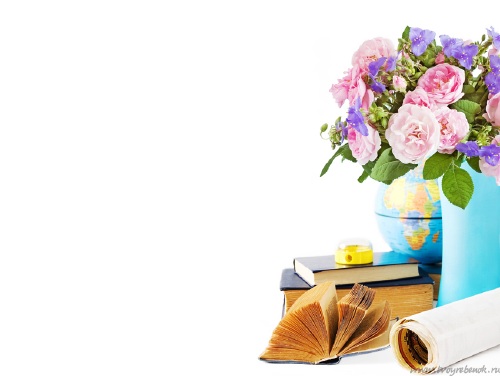 Родительское собрание
В объединении “Happy English“ 
МОУДОД Дома детского творчества.

Тема: создание условий для коммуникативно-психологической адаптации детей 5-8 лет к
 изучению иностранного языка.



Новый Уренгой 2013 г.
Педагог дополнительного образования по АнглиЙскому  языку:
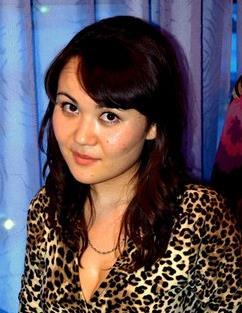 Биктимерова 
Эльвина Вафовна
Повестка собрания:
Знакомство.
Вступительное слово .
Психология ребенка дошкольного и младшего школьного возраста .
Специфика организации внеурочной работы по иностранному языку с детьми  дошкольного и младшего школьного возраста .
Система взаимоотношений с ребенком в семье в период адаптации при изучении иностранного языка.
Организационные вопросы.
Подведение итогов.
Заключение.
«Всё, что находится во взаимной   связи, должно преподаваться в  такой же связи» 

                                           (Ян Амос Каменский
                          «Великая дидактика»)
Психология ребенка    дошкольного и младшего школьного возраста
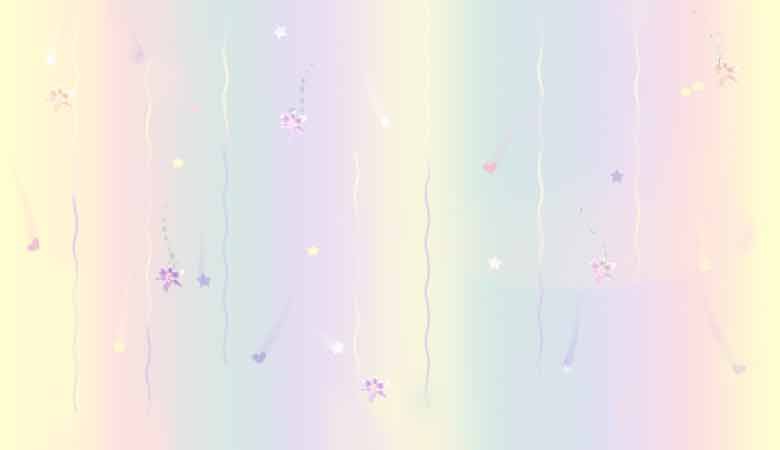 доверчивое подчинение авторитету взрослого, его требованиям, оценкам, подражание внешним манерам поведению, рассуждениям;

преобладание образных форм познания окружающего мира (образная память, образное мышление и т.д.);
приоритетное место в жизни младших школьников, наряду с учебной деятельностью продолжает занимать игра;

необходимость успешности любой деятельности;
снижение интереса, отрицательное отношение к ней, если она не дает желаемого результата.
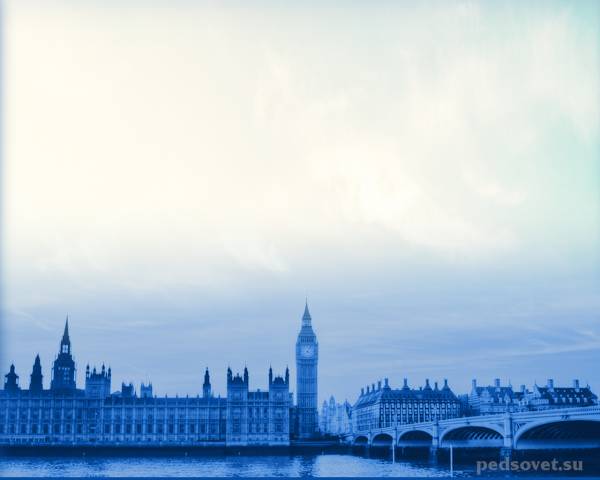 « Формирование элементарных навыков        общения на иностранном языке  дошкольников в системе «детский сад – начальная школа» на занятиях по иностранному языку с использованием регионального компонента» .
Цель:
формирование элементарных навыков общения на английском языке у детей дошкольного возраста на занятиях по иностранному языку;

привить интерес учащимся к изучению иностранного языка;

развивать творческую активность учащихся ;
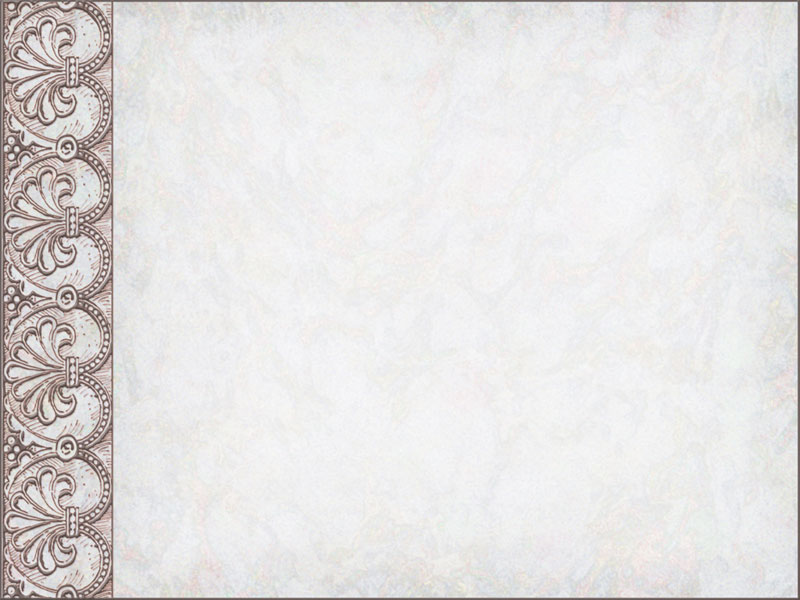 Задачи:
создание условий для коммуникативно-психологической адаптации детей 5-8 лет к изучению английского языка;
развитие коммуникативно-игровых и творческих способностей с помощью инсценировок, ролевых игр;
формирование страноведческой мотивации с помощью доступной информации о странах изучаемого языка и их культуре;
расширение кругозора детей посредством знакомства с иноязычными праздниками, традициями;
использование материалов региональной направленности в иноязычной деятельности ;
Рекомендации  :
Не рассматривайте возникшие у ребенка трудности как личную трагедию. Помните: ваша главная задача – помочь ребенку. Поэтому принимайте и любите его таким, какой он есть, тогда и ему будет легче.
Не ругайте ребенка, если рядом его одноклассники или друзья. Не стоит подчеркивать успехи других детей, восхищаться ими.

Не требуйте от ребенка немедленного рассказа о своих достижениях, особенно если он расстроен. Он расскажет вам все сам , если будет уверен в вашей поддержке.
Самое важное при оказании помощи ребенку – это вознаграждение за его любой  труд.
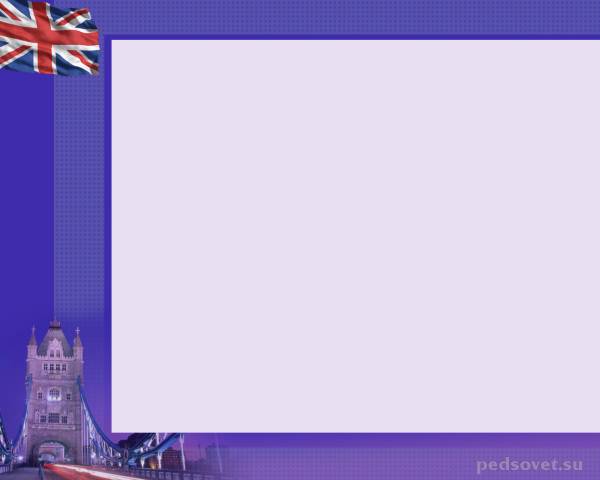 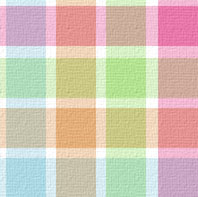 МОУДОД Дом  детского      творчества, 
  ЯНАО г.Новый Уренгой,
     ул  Молодежная 17А,
       Тел: 8 922 453 86 98
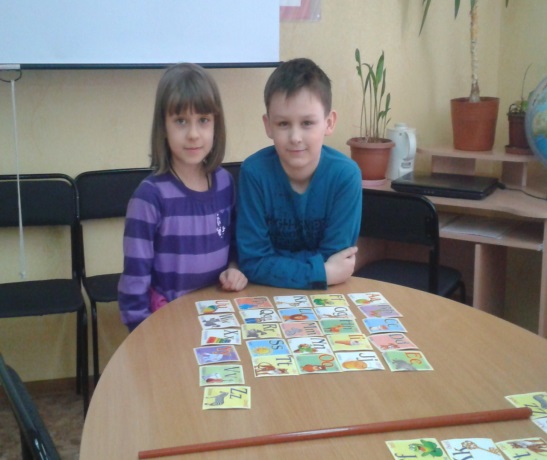 Спеши учить    английский с удовольствием!!!
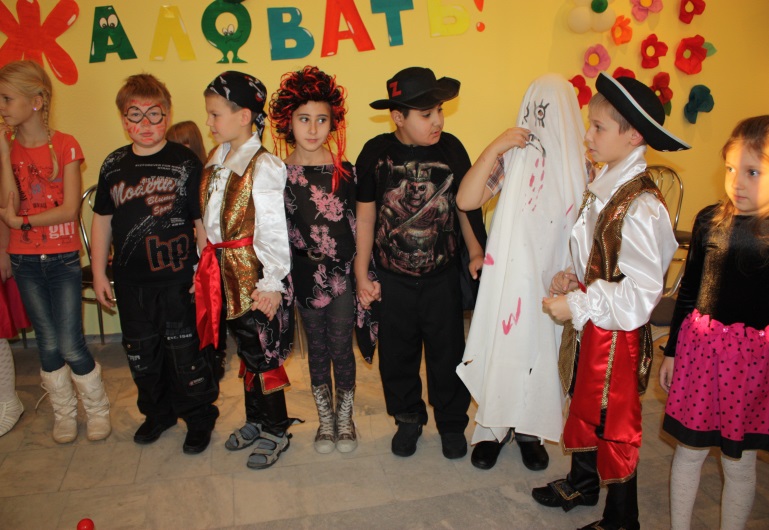 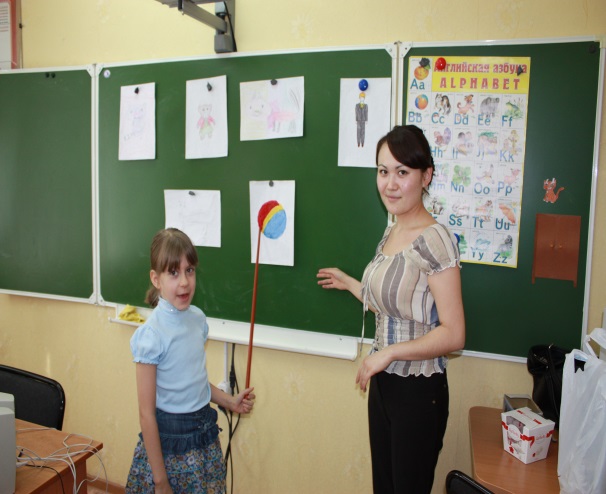 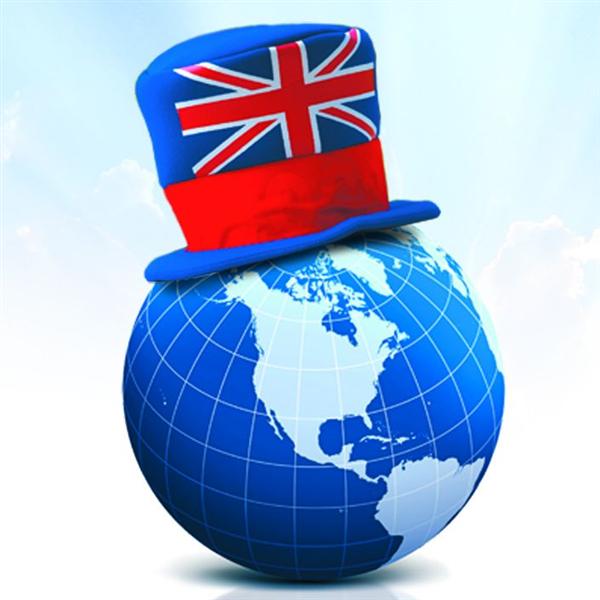 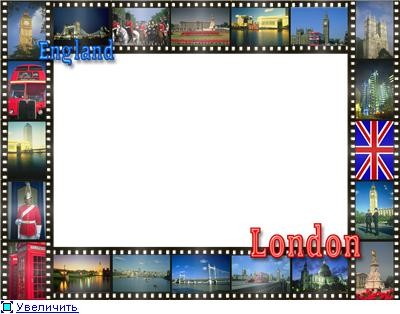 Спасибо за
   внимание !!!